onde acoustique
signal électrique
Carte d’acquisition
Diapason
Microphone
analogique
analogique
signal électrique
numérique
Logiciel Latis-Pro
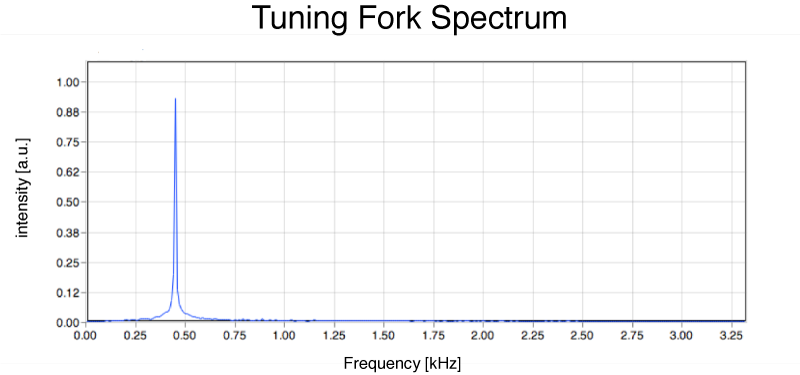 Spectre d’un diapason
Source: CCNY Physics Lab
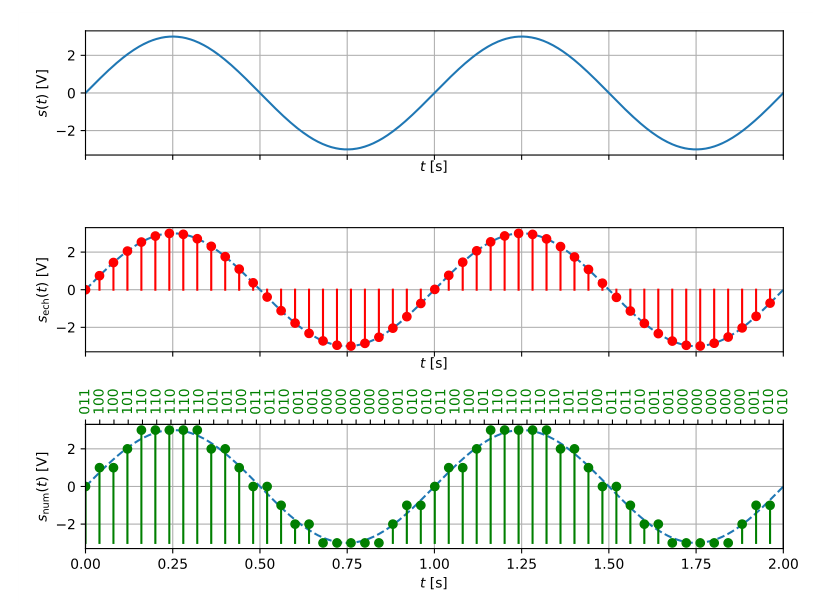 Echantillonnage numérique d’un signal s(t) sur 8 niveaux multiples de 1V.
Source: J. Neveu
Réalisé avec Python
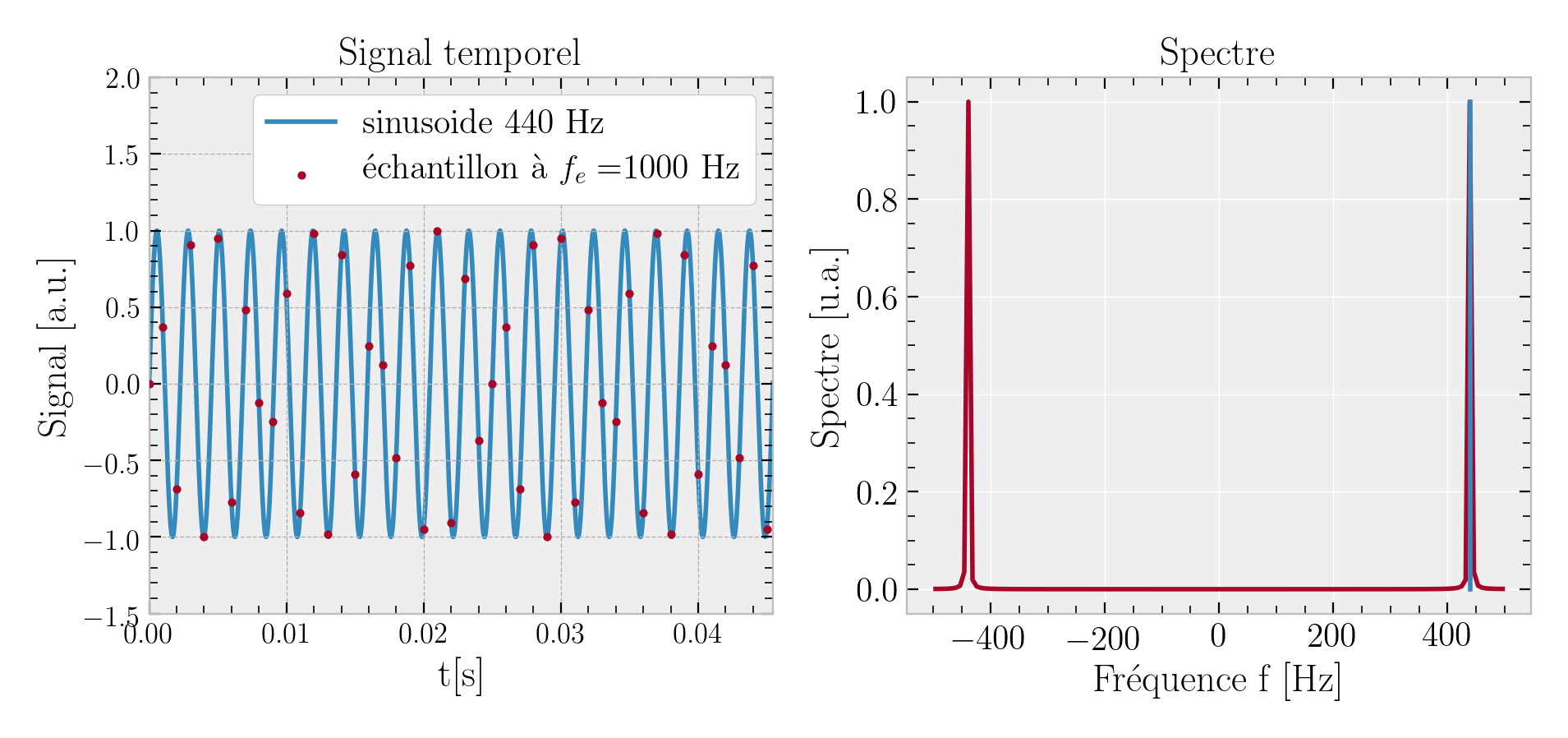 Réalisé avec Python
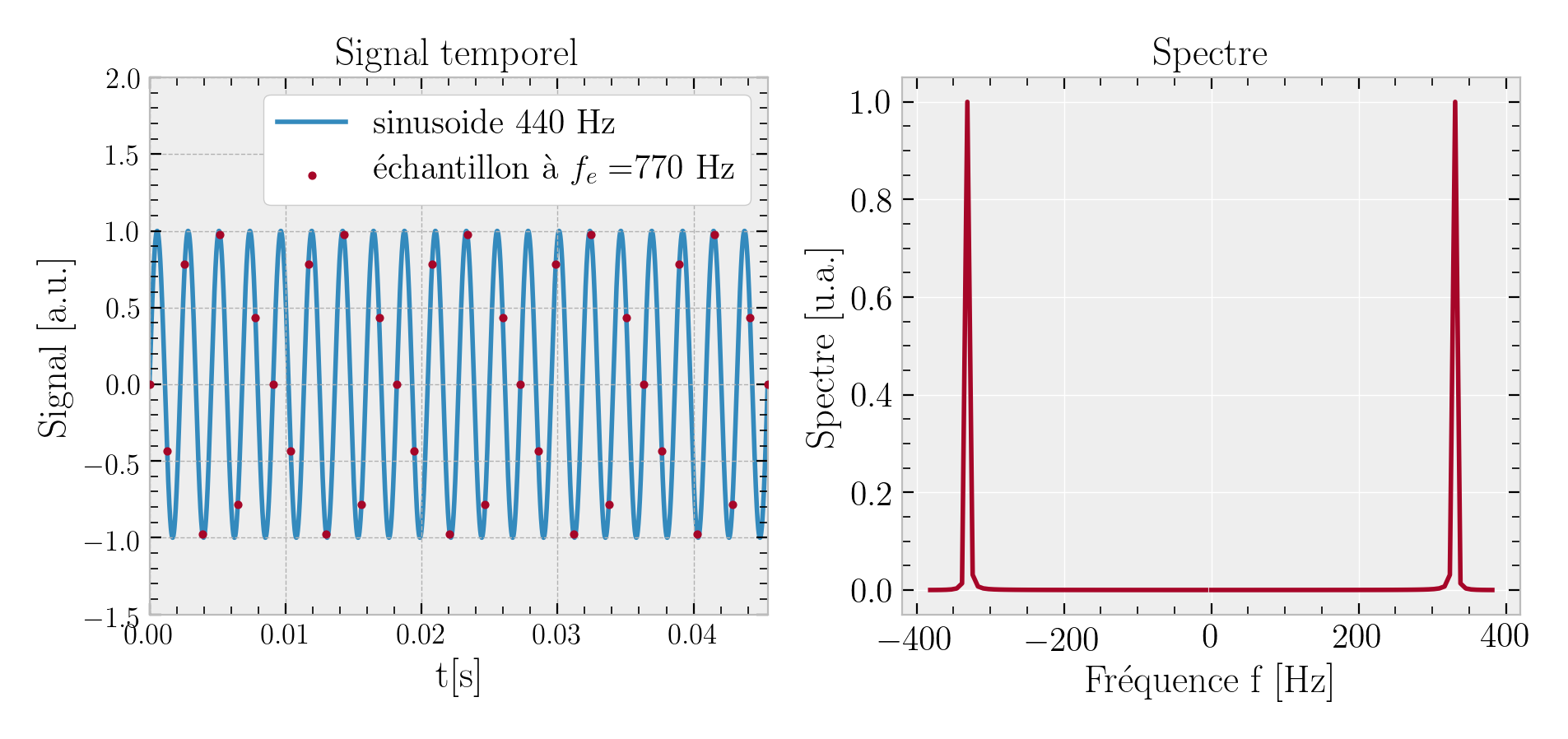 Cas favorable du théorème de Shannon
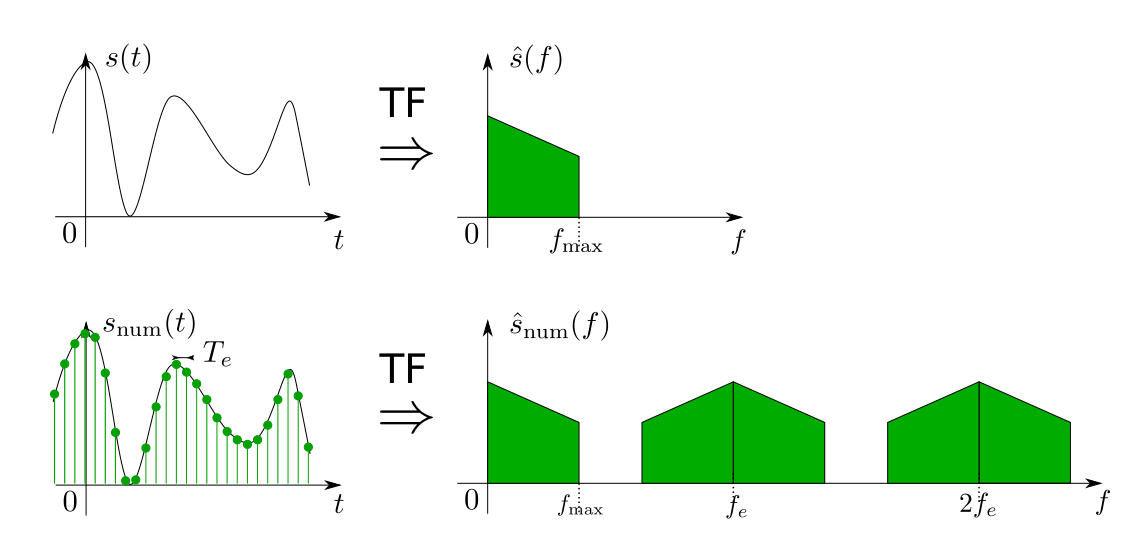 Source: J. Neveu
Cas défavorable du théorème de Shannon
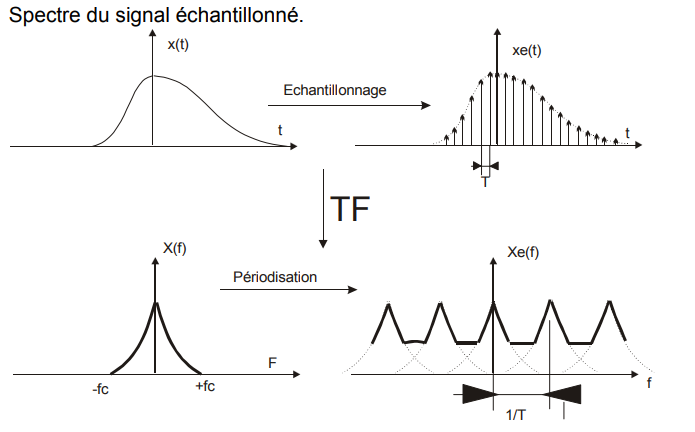 Source: J. Neveu
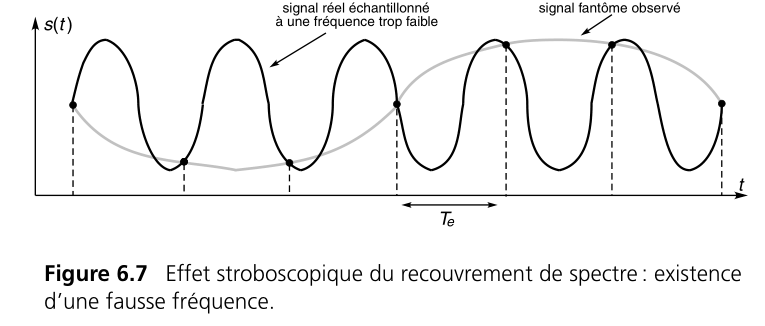 Source: Cottet
Réalisé avec Python
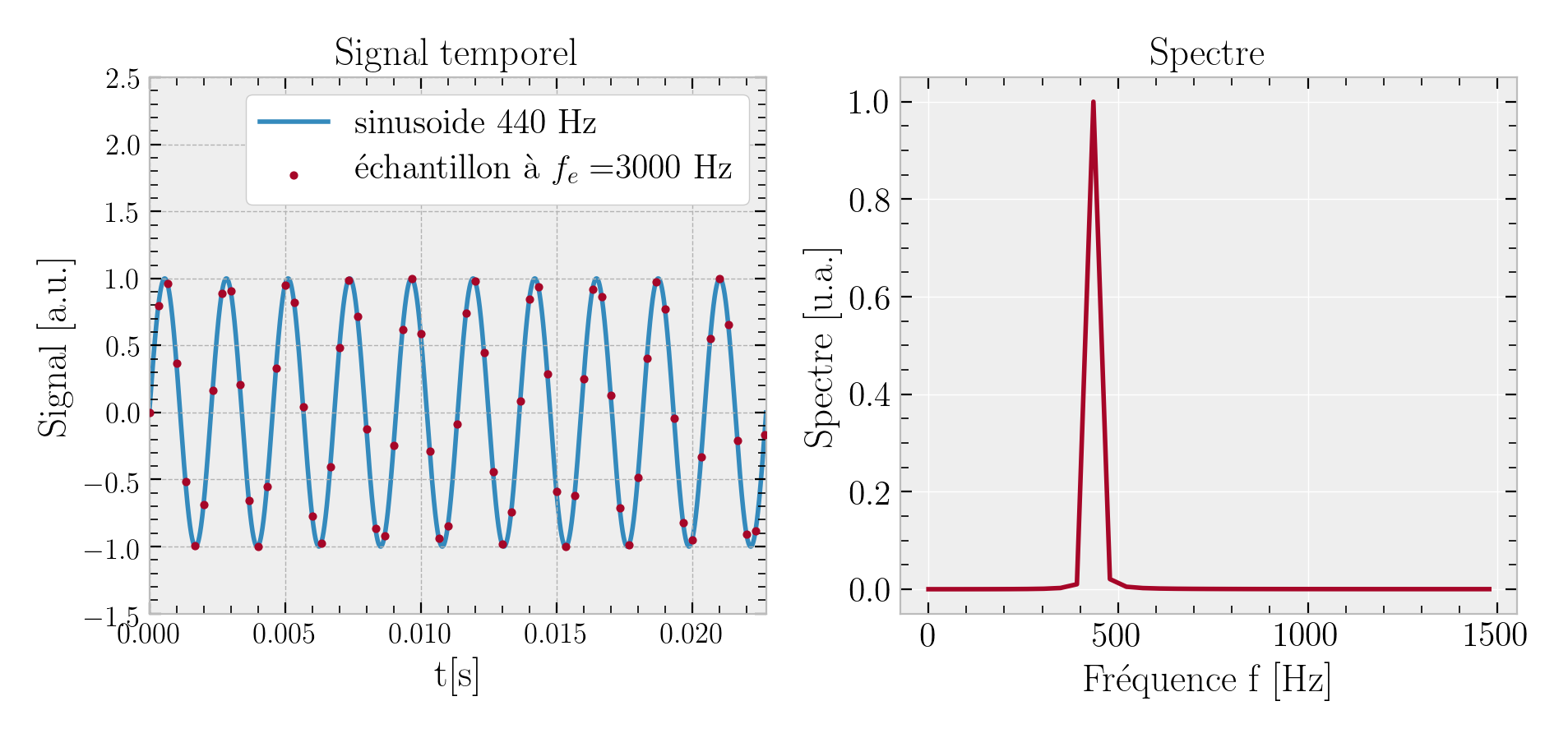 Réalisé avec Python
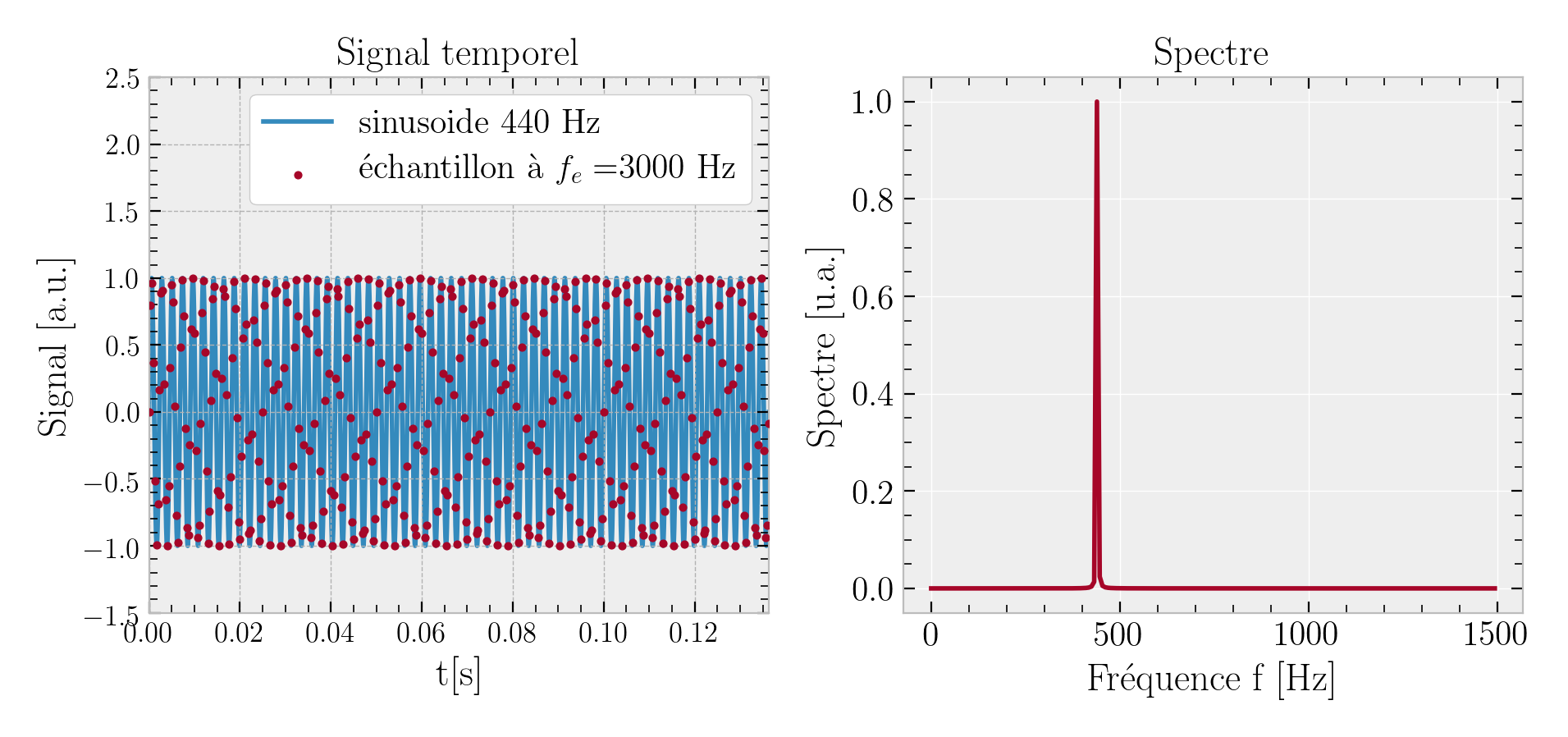 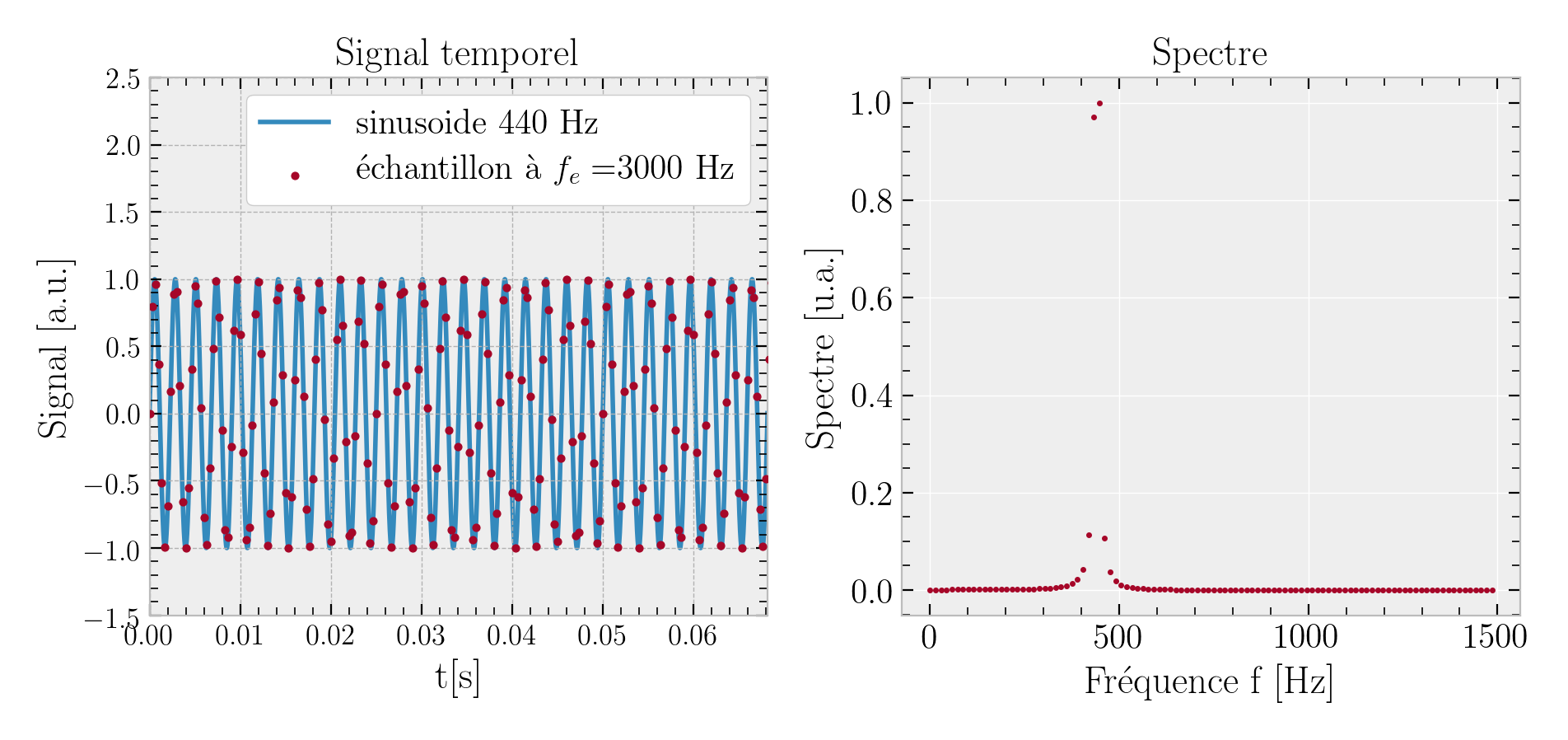 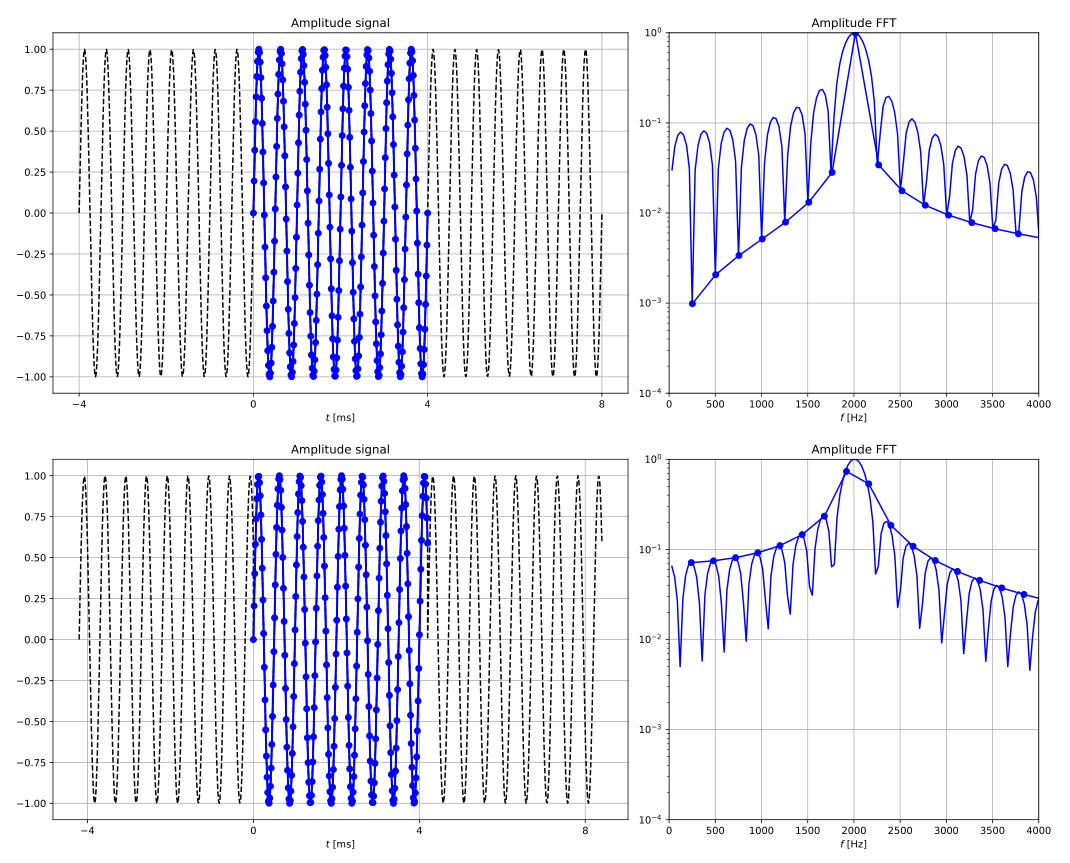 Gauche: signal temporel tronqué. Droite: spectre théorique du signal tronqué et spectre discret.
J. Neveu
Signal final
Signal reçu
Multiplieur
Filtre passe-bas
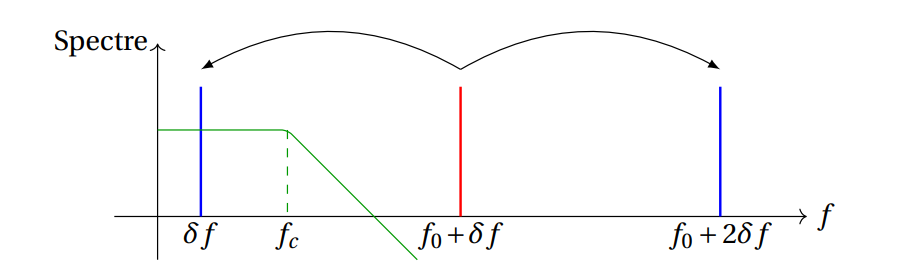 composante récupérée